Муниципальное бюджетное общеобразовательное учреждение 
«Сибирская средняя общеобразовательная школа»
Урок – игра 
«Поле чудес»
во  2 классе

Подготовила  учитель начальных классов
Гущина Лилия Дмитриевна




Шульгинка
2012 -2013 уч. год
Игра
«Поле чудес»
1 
тур
Он был музыкантом 
в одном из рассказов   
 писателя, который 
любил писать о природе.
М
Е
Д
В
Е
Д
Ь
А
Б
В
Г
Д
Е
Ё
Ж
З
И
Й
К
Л
М
Н
О
П
Р
С
Т
У
Ф
Х
Ц
Ч
Ш
Щ
Ъ
Ы
Ь
Э
Ю
Я
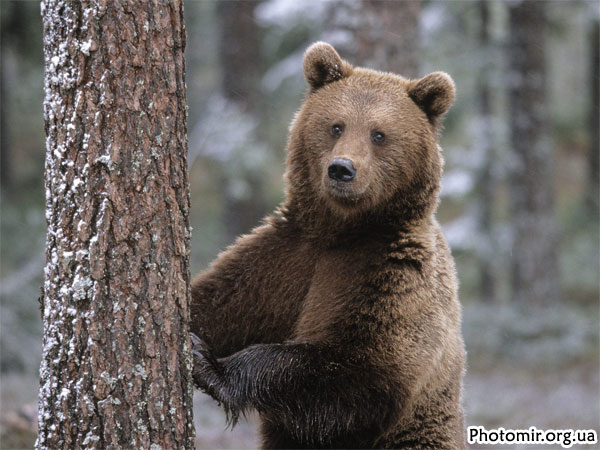 Игра со зрителями
1 
тур
Итальянский    Буратино.
П
И
Н
О
К
К
И
О
А
Б
В
Г
Д
Е
Ё
Ж
З
И
Й
К
Л
М
Н
О
П
Р
С
Т
У
Ф
Х
Ц
Ч
Ш
Щ
Ъ
Ы
Ь
Э
Ю
Я
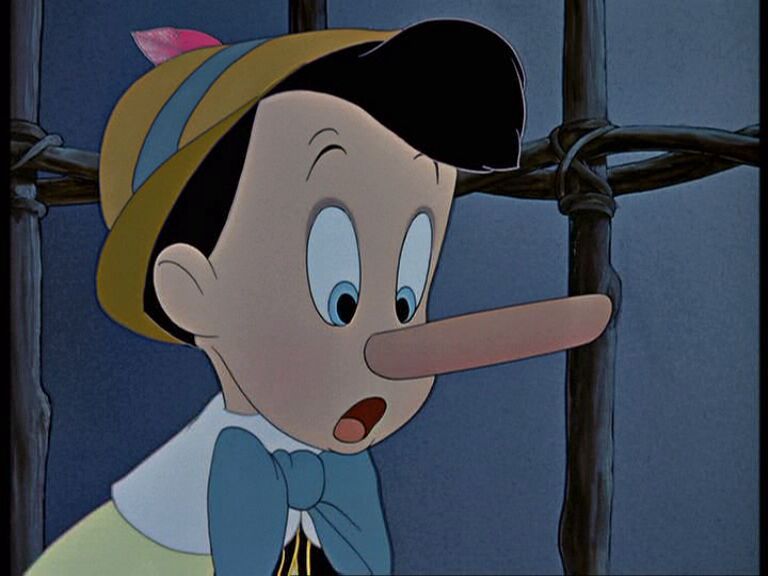 2 
тур
Этот писатель 
писал басни. 
Основал в своё время 
школу для бедных детей.
Т
О
Л
С
Т
О
Й
А
Б
В
Г
Д
Е
Ё
Ж
З
И
Й
К
Л
М
Н
О
П
Р
С
Т
У
Ф
Х
Ц
Ч
Ш
Щ
Ъ
Ы
Ь
Э
Ю
Я
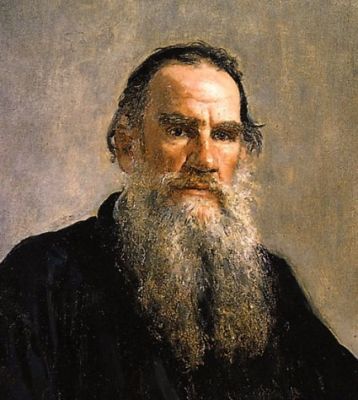 Игра со зрителями
2 
тур
Птица-кашевар 
из детского стишка
С
О
Р
О
К
А
А
Б
В
Г
Д
Е
Ё
Ж
З
И
Й
К
Л
М
Н
О
П
Р
С
Т
У
Ф
Х
Ц
Ч
Ш
Щ
Ъ
Ы
Ь
Э
Ю
Я
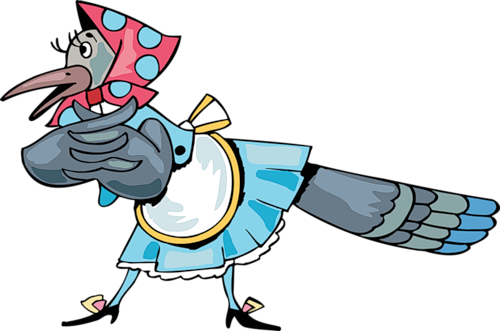 3 
тур
Людской порок, 
приписываемый 
ослам.
У
П
Р
Я
М
С
Т
В
О
А
Б
В
Г
Д
Е
Ё
Ж
З
И
Й
К
Л
М
Н
О
П
Р
С
Т
У
Ф
Х
Ц
Ч
Ш
Щ
Ъ
Ы
Ь
Э
Ю
Я
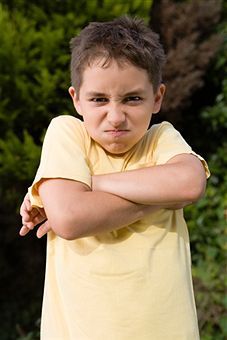 Игра со зрителями
3 
тур
Автор стихотворений 
«Игрушки», 
«Веревочка».
Б
А
Р
Т
О
А
Б
В
Г
Д
Е
Ё
Ж
З
И
Й
К
Л
М
Н
О
П
Р
С
Т
У
Ф
Х
Ц
Ч
Ш
Щ
Ъ
Ы
Ь
Э
Ю
Я
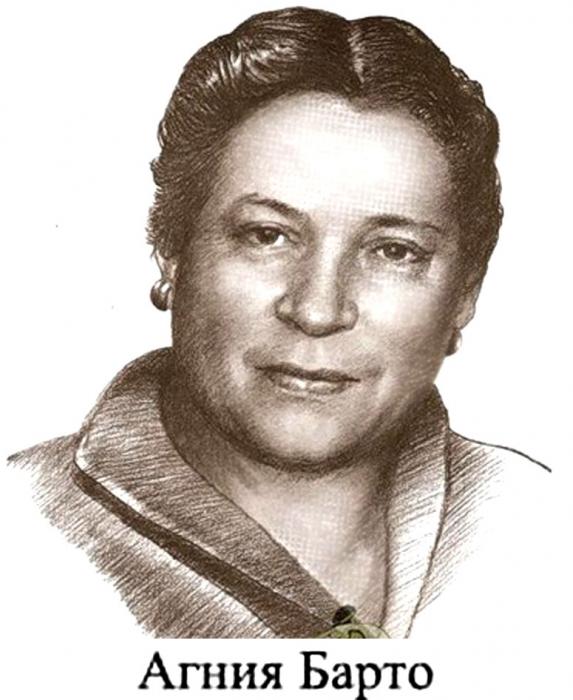 4 
тур
О нем написал
 рассказ Е. Чарушин.
Ё
Ж
И
К
А
Б
В
Г
Д
Е
Ё
Ж
З
И
Й
К
Л
М
Н
О
П
Р
С
Т
У
Ф
Х
Ц
Ч
Ш
Щ
Ъ
Ы
Ь
Э
Ю
Я
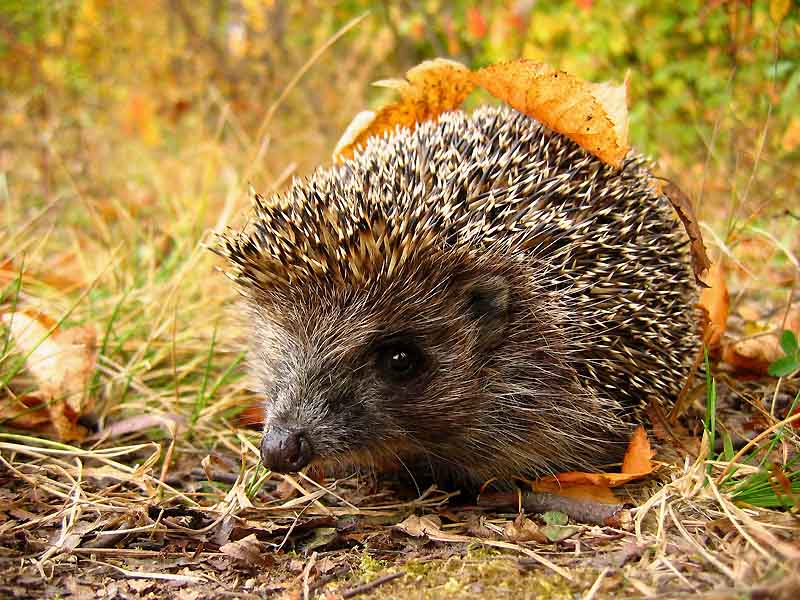 Игра со зрителями
4 
тур
Из него можно 
сварить кашу.
Т
О
П
О
Р
А
Б
В
Г
Д
Е
Ё
Ж
З
И
Й
К
Л
М
Н
О
П
Р
С
Т
У
Ф
Х
Ц
Ч
Ш
Щ
Ъ
Ы
Ь
Э
Ю
Я
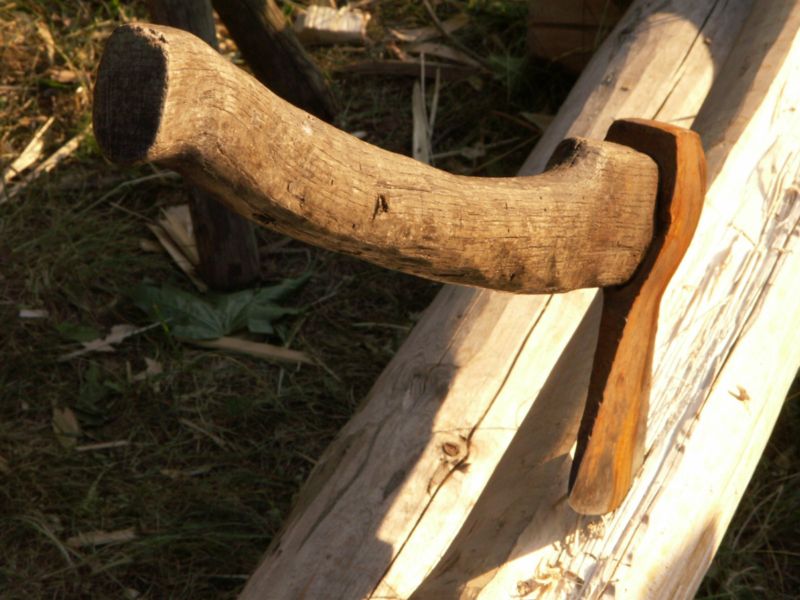 5 
тур
Лучше б снег да вьюгу 
Встретить грудью рад! 
Словно как с испугу 
Раскричавшись, к югу 
Журавли летят...
Ф
Е
Т
А
Б
В
Г
Д
Е
Ё
Ж
З
И
Й
К
Л
М
Н
О
П
Р
С
Т
У
Ф
Х
Ц
Ч
Ш
Щ
Ъ
Ы
Ь
Э
Ю
Я
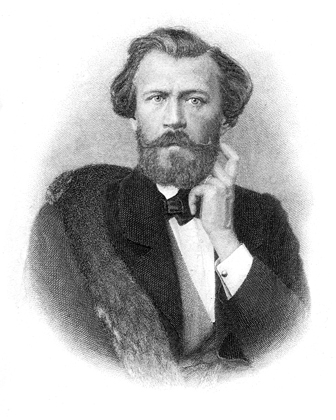 Игра со зрителями
5 
тур
Шумит он в поле и саду,
А в дом не попадет.
И никуда я не иду,
Покуда он идет.
Д
О
Ж
Д
Ь
А
Б
В
Г
Д
Е
Ё
Ж
З
И
Й
К
Л
М
Н
О
П
Р
С
Т
У
Ф
Х
Ц
Ч
Ш
Щ
Ъ
Ы
Ь
Э
Ю
Я
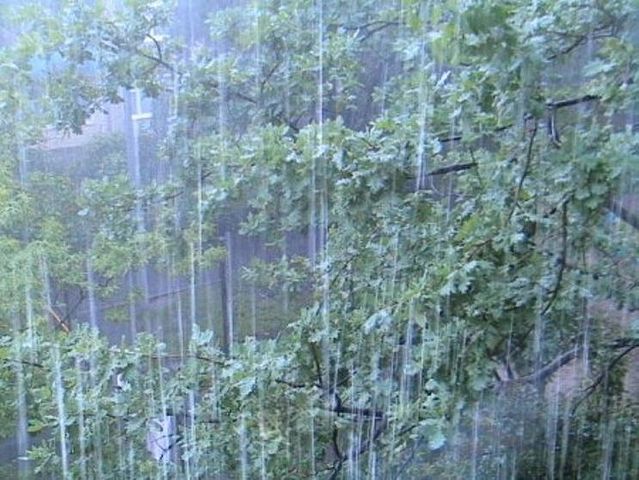 ФИНАЛ
Крокодильчик 
из сказки К. Чуковского 
«Мойдодыр».
К
О
К
О
Ш
А
А
Б
В
Г
Д
Е
Ё
Ж
З
И
Й
К
Л
М
Н
О
П
Р
С
Т
У
Ф
Х
Ц
Ч
Ш
Щ
Ъ
Ы
Ь
Э
Ю
Я
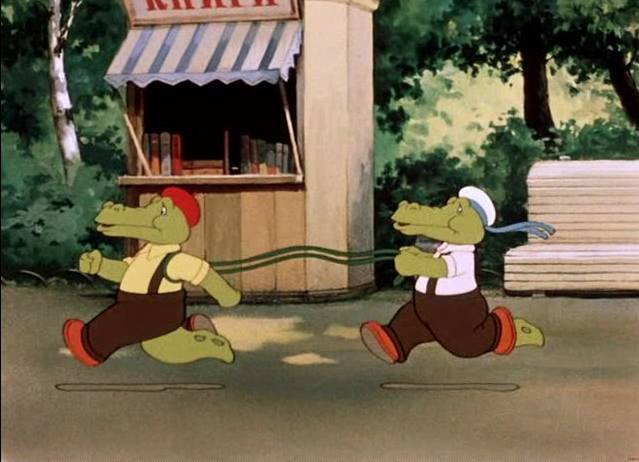 Рефлексия
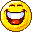 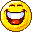 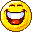 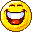 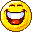 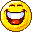 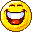 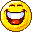 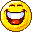 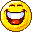 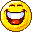 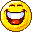 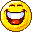 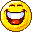 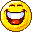 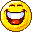 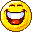 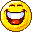 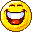 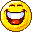 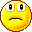 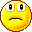 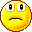 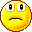 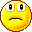 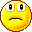 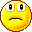 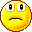 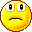 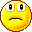 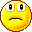 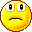 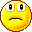 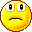 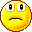 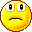 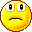 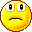 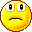 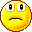 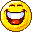 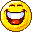 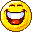 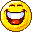 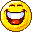 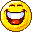 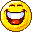 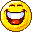 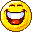 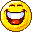 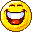 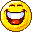 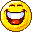 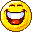 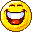 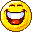 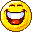 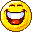 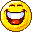 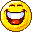 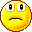 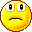 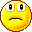 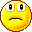 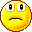 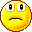 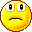 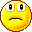 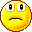 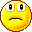 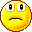 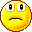 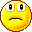 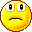 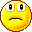 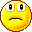 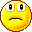 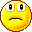 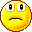 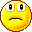 КОНЕЦ
Литература:
http://images.yandex.ru/ 
      (картинки)
Поурочные разработки по литературному чтению 
       к учебнику Л.Ф. Климановой 
       УМК «Школа России»